MOTION
What is motion ?
What are the different types of motion?
What is the physics relating to motion called?
  ok! we have answers to all these questions.
1.  what is motion?
when a body is continuously changing its position with respect to the surroundings , then we say that the body is in motion.
EXAMPLE : 
1.When an athelete  is running onthe ground then he is continuously changing his position with respect  to the audience who are sitting at rest.
2.We are continuously changing our position since morning till night  with respect to earth which is at rest.
3.The earth is continuously changing position with respect to sun which is at rest.
2.What are the different types of motion?
Linear motion : when a body moves either in a straight line or along a curved path, then we say that it is executing linear motion.
      1. when a body moves in a straight line then the linear motion is     called rectilinear motion.
   eg ., an athelete running a 100 meter race along a straight track is said to be a linear motion or rectilinear motion.
     2.when a body moves along a curved path  then the linear motion is called  curvilinear motion.
   eg., a planet revolving around  its parent star
Other types of motion are :
Rotatory motion : A body is said to be in rotatory motion  when  it stays at one place and turns round and round about an axis.
 example :a rotating fan,a spinning top, the earth.
Oscillatory motion : a body is said to be in oscillatory motion when it swings to and fro about a mean position.
 example : the pendulum of a clock, the swing  etc.,
What is the physics relating to motion called ?
Mechanics : it is an important branch of physics and deals with the effect of force on bodies.
                         It is further divided into two parts
	1. Dynamics :   In dynamics we discuss the  motion of bodies under the action of forces.
	2.Kinematics   : it deals with the study of motion of bodies Without any reference to the cause of motion.
SCALARS AND VECTORS
The motion of objects can be described by words - words such as distance, displacement, speed, velocity, and acceleration. These mathematical quantities which are used to describe the motion of objects can be divided into two categories. The quantity is either a vector or a scalar. These two categories can be distinguished from one another by their distinct definitions:
Scalars are quantities which are fully described by a magnitude alone. 
	eg: displacement , velocity , force ,acceleration etc.,
Vectors are quantities which are fully described by both a magnitude and a direction. 
            eg : distance ,  mass ,time ,volume  etc
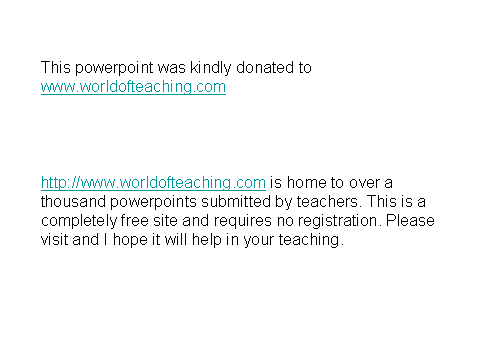